etherpad.wikimedia.org/p/312 for (anonymous) questions/comments!
Discrete Random Variable Zoo II
CSE 312 24Su
Lecture 11
Logistics
> Coding part for HW3 due tonight
> Couple extra office hours this weekend before the midterm
> Review session today at 4pm
> Review session during lecture slot on Monday
    Bring questions/topics you want to review!!!
Discrete Zoo of Random Variables
There are common patterns of random experiments 

We’re going to identify some common patterns, and compute the support, PMF, CDF, expectation, and variance for them, so when we see a random variable that matches that pattern, we don’t have to re-compute everything!
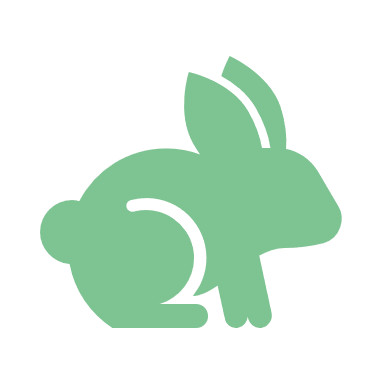 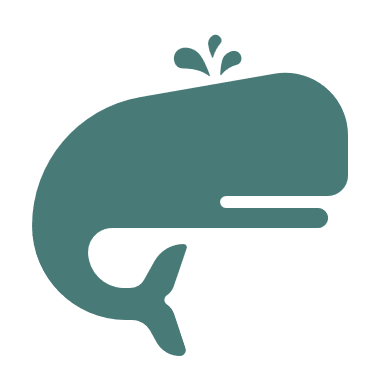 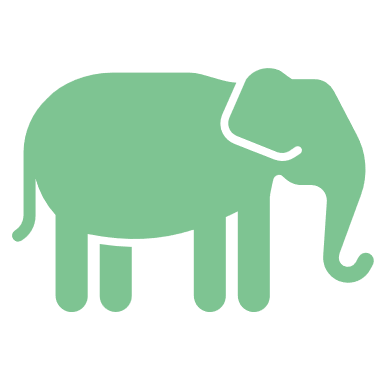 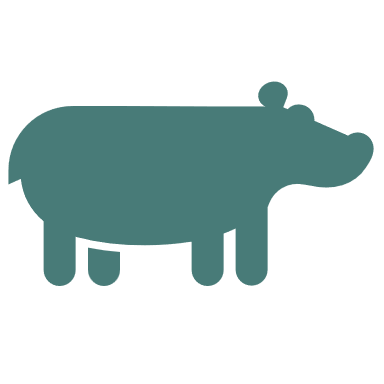 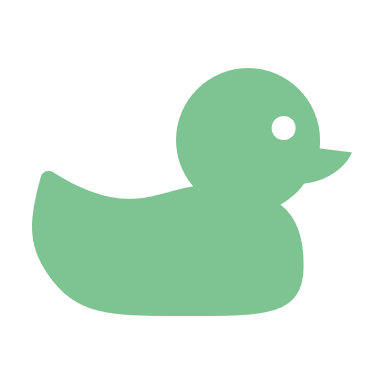 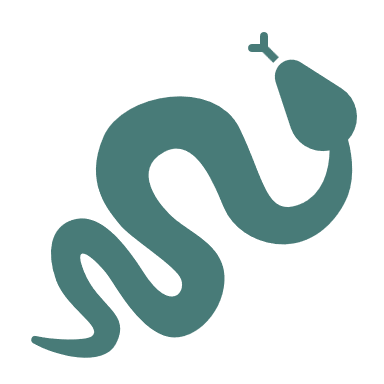 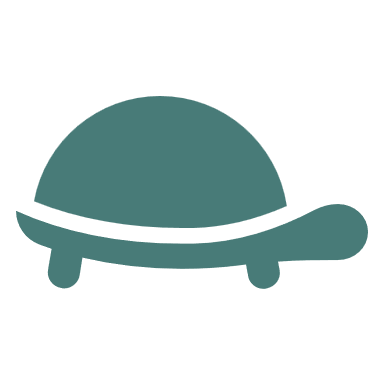 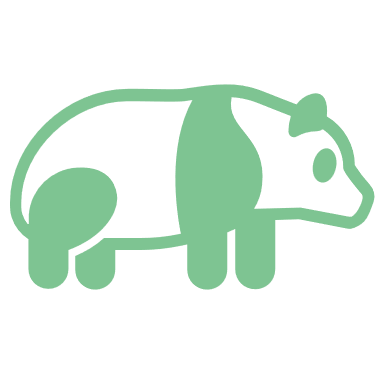 Discrete Uniform Distribution
Bernoulli Distribution
Binomial Distribution
Discrete Zoo of Random Variables
Example: Unpopular Donuts
Example: Unpopular Donuts
Example: Unpopular Donuts
Discrete Zoo of Random Variables (today!)
Situation: Geometric
Geometric Distribution
Geometric Distribution Examples
How many bits can we write before one is incorrect?
How many questions do you have to answer until you get one right?
How many times can you run an experiment until it fails for the first time?
Geometric Distribution
Geometric: Analysis
Both the expectation and variance are new to us. 
The derivations of both are uninformative
Every derivation I’ve ever seen has wild algebra tricks.
Geometric: Expectation
Geometric Property
Fill out the poll everywhere: pollev.com/cse312
…
?
T
T
?
?
T
?
Geometric Property - Memoryless
…
?
T
T
?
?
T
?
Formally…
Formally…
Scenario: The Poisson Distribution
We’re trying to count the number of times something happens in some interval of time.
> We know the average number that happen (i.e. the expectation)
> Each occurrence is independent of the others. 
> There are a VERY large number of “potential sources” for those events, few of    which happen.
Scenario: The Poisson Distribution
We’re trying to count the number of times something happens in some interval of time.
> We know the average number that happen (i.e. the expectation)
> Each occurrence is independent of the others. 
> There are a VERY large number of “potential sources” for those events, few of    which happen.
The Poisson Distribution
Classic applications:
How many traffic accidents occur in Seattle in a day
How many major earthquakes occur in a year (not including aftershocks)
How many customers visit a bakery in an hour

Why not just use counting coin flips? 
What are the flips…the number of cars? Every person who might visit the bakery? There are way too many of these to count exactly or think about dependency between. But a Poisson might accurately model what’s happening.
It’s a model – it’s doesn’t fully reflect the real world
By modeling choice, we mean that we’re choosing math that we think represents the real world as best as possible

Is every traffic accident really independent? 
Not really, one causes congestion, which causes angrier drivers. Or both might be caused by bad weather/more cars on the road. 
But we assume they are (because the dependence is so weak that the model is useful).
Poisson Distribution
Poisson Distribution (sample PMFs)
…
…
0
5
10
0
5
10
Let’s take a closer look at that PMF
Let’s check something…the expectation
Where did this expression come from?
Scenario: Negative Binomial
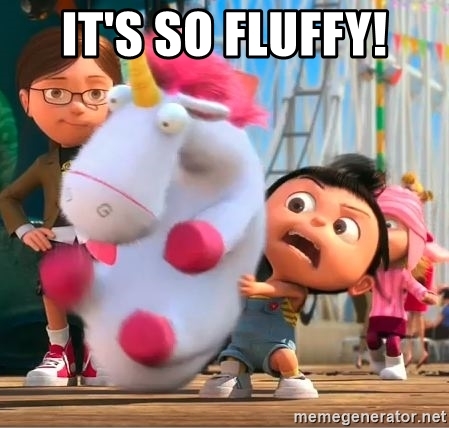 Try it
Fill out the poll everywhere: pollev.com/cse312
Try it
Negative Binomial Analysis
Negative Binomial Analysis
Negative Binomial Analysis
Fill out the poll everywhere: pollev.com/cse312
Negative Binomial Analysis
Negative Binomial Analysis
Negative Binomial Analysis
Negative Binomial
Scenario: Hypergeometric
Hypergeometric: Analysis (PMF)
N
n
K
n-k
k
Hypergeometric: Analysis (PMF)
N
n
K
n-k
k
Hypergeometric: Analysis (Expectation)
Hypergeometric: Analysis
Hypergeometric Random Variable
Zoo!
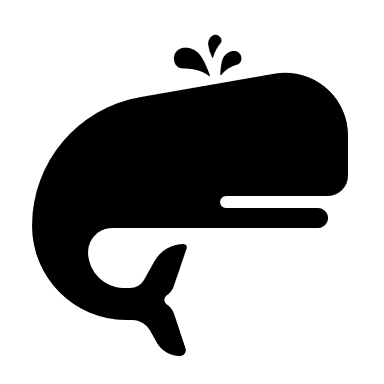 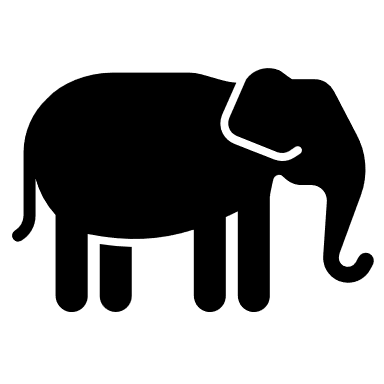 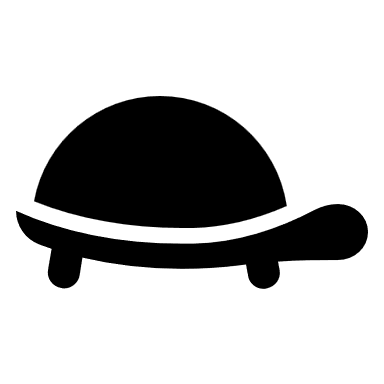 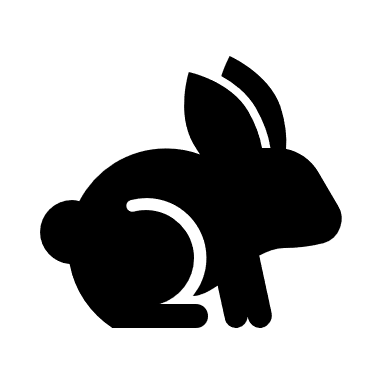 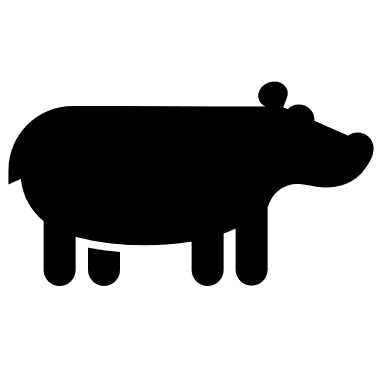 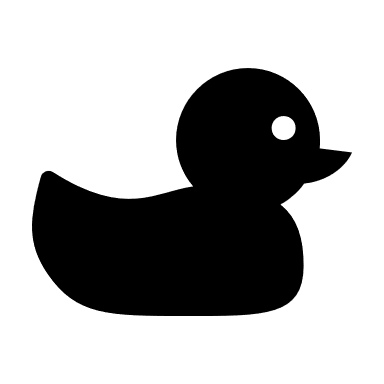 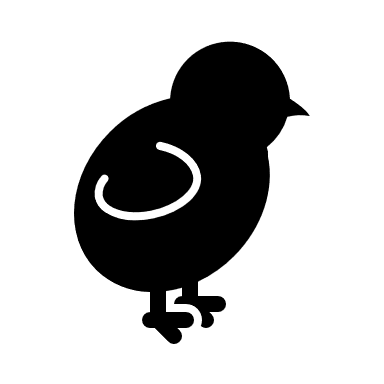 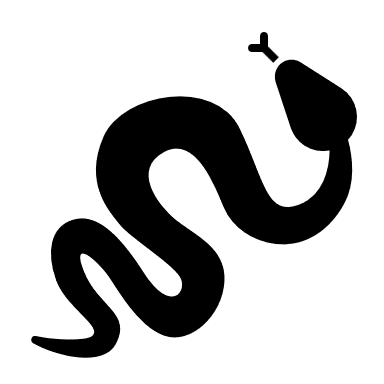 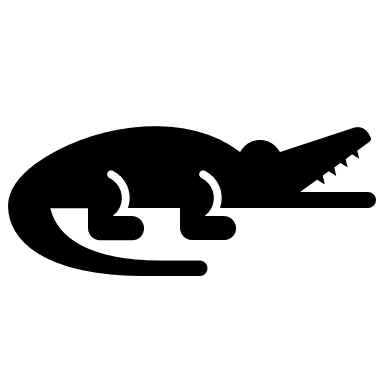 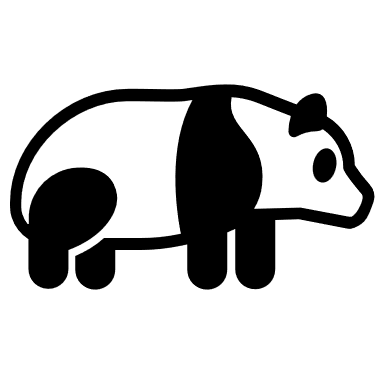 Zoo Takeaways
You can do relatively complicated counting/probability calculations much more quickly than you could week 1!
You can now explain why your problem is a zoo variable and save explanation on homework (and save yourself calculations in the future).
Don’t spend extra effort memorizing…but be careful when looking up Wikipedia articles.
The exact definitions of the parameters can differ (is a geometric random variable the number of failures before the first success, or the total number of trials including the success?)
Discrete Zoo of Random Variables
Halfway Point!
What have we done over the past 4 weeks?
Counting
Combinations, permutations, indistinguishable elements, starts and bars, inclusion-exclusion…
Probability foundations
Events, sample space, axioms of probability, expectation, variance
Conditional probability
Conditioning, independence, Bayes’ Rule
Refined our intuition
Especially around Bayes’ Rule
What’s next?
Continuous random variables.
So far our sample spaces have been countable. What happens if we want to choose a random real number?
How do expectation, variance, conditioning, etc. change in this new context?
Mostly analogous to discrete cases, but with integrals instead of sums.
Analysis when it’s inconvenient (or impossible) to exactly calculate probabilities.
Central Limit Theorem (approximating discrete distributions with continuous ones)
Tail Bounds/Concentration (arguing it’s unlikely that a random variable is far from its expectation)
A first taste of making predictions from data (i.e., a bit of ML)